KUNG FU SAVEZ REPUBLIKE SRPSKE   KUNG FU CENTAR ZMAJ DOBOJ
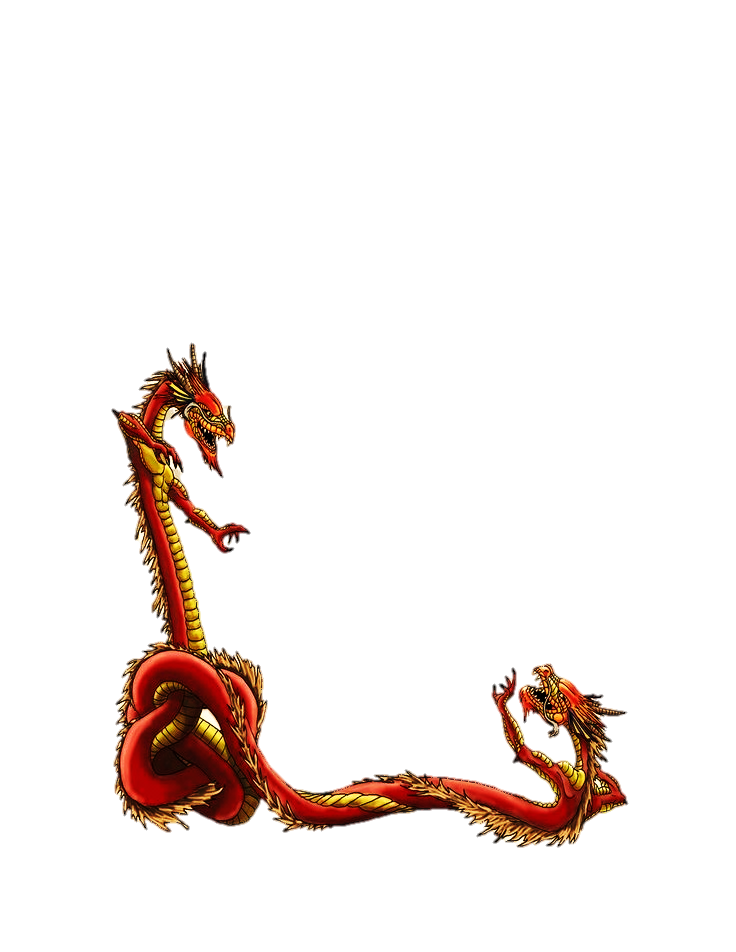 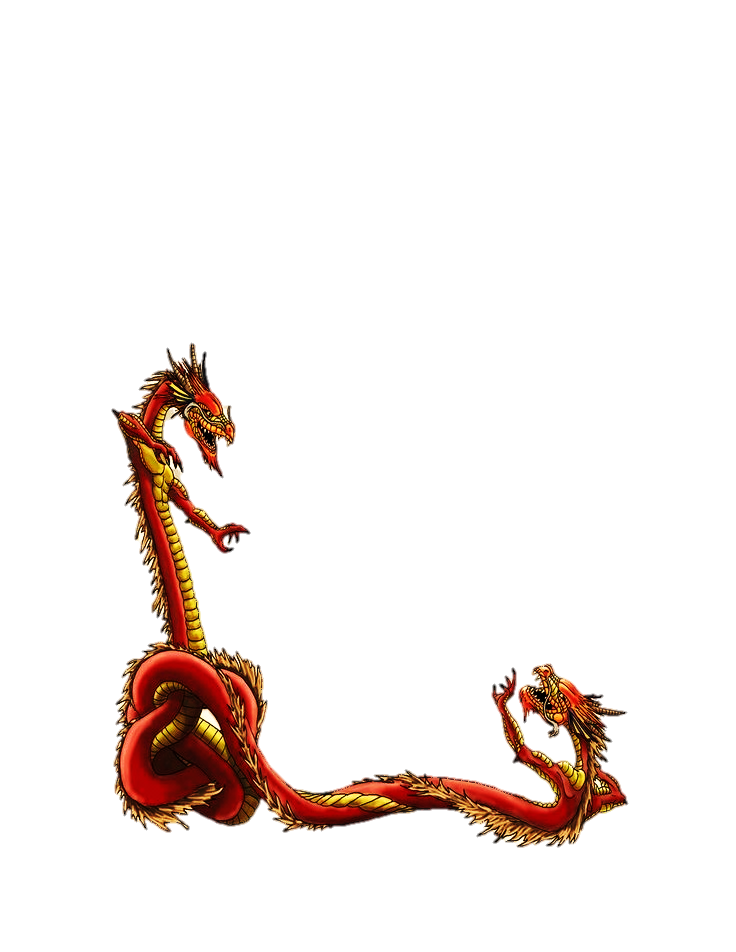 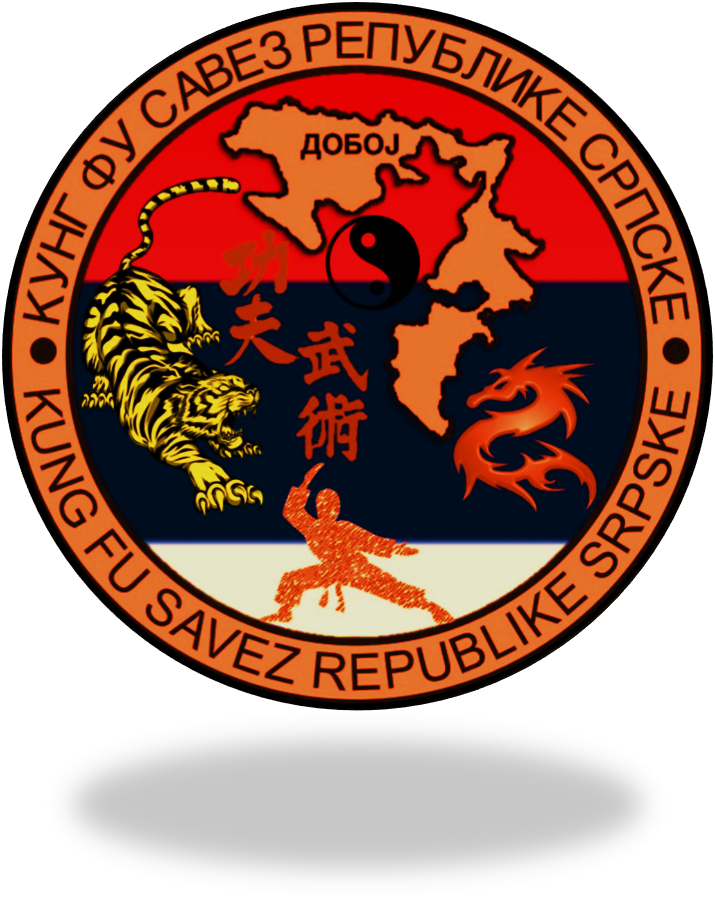 UPIS NOVIH CLANOVA ZA SVE UZRASTE JE U TOKU
ZA VIŠŠČSE CLANOVA IZ KUCE POSEBAN POPUST
ZVATI NA 064 40 50 444
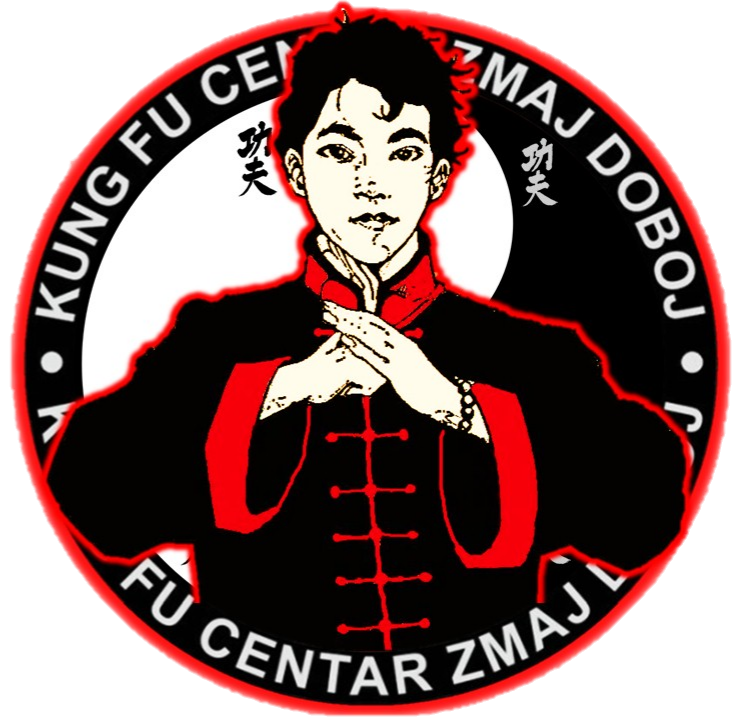